Міжнародний день миру
Разом заради миру:
 повага, безпека та
 гідність для всіх
СИМВОЛ МИРУ
СИМВОЛ МИРУ
Білий голуб з оливковою гілкою є загальновизнаним символом миру. Цей символ вперше з'явився в картинах Пабло Пікассо, що відображає надію на мир і спокій.
ЖЕСТ МИРУ
Жест миру зазвичай асоціюється з піднятою рукою, де два пальці — вказівний і середній. Цей символ виник під час Другої світової війни як жест перемоги (від англійського "victory"). Але з 1960-х років, особливо під час антивоєнних протестів, він почав асоціюватися саме з миром.
ДЕНЬ МИРУ ДЛЯ УКРАЇНИ
Міжнародний день миру для України має особливе значення, особливо в контексті сучасних подій. Цей день дає можливість нагадати світові про важливість підтримки миру та захисту суверенітету країни.
ДЕНЬ МИРУ ДЛЯ УКРАЇНИ
Для України День миру став символом незламності та боротьби за свою незалежність. У цей день люди часто проводять акції, присвячені миру, де згадують усіх, хто постраждав унаслідок війни та військових дій.
А з чим асоціюєте слово “мир” ви?
Оберіть із запропонованих зображень або запропонуйте свій варіант.
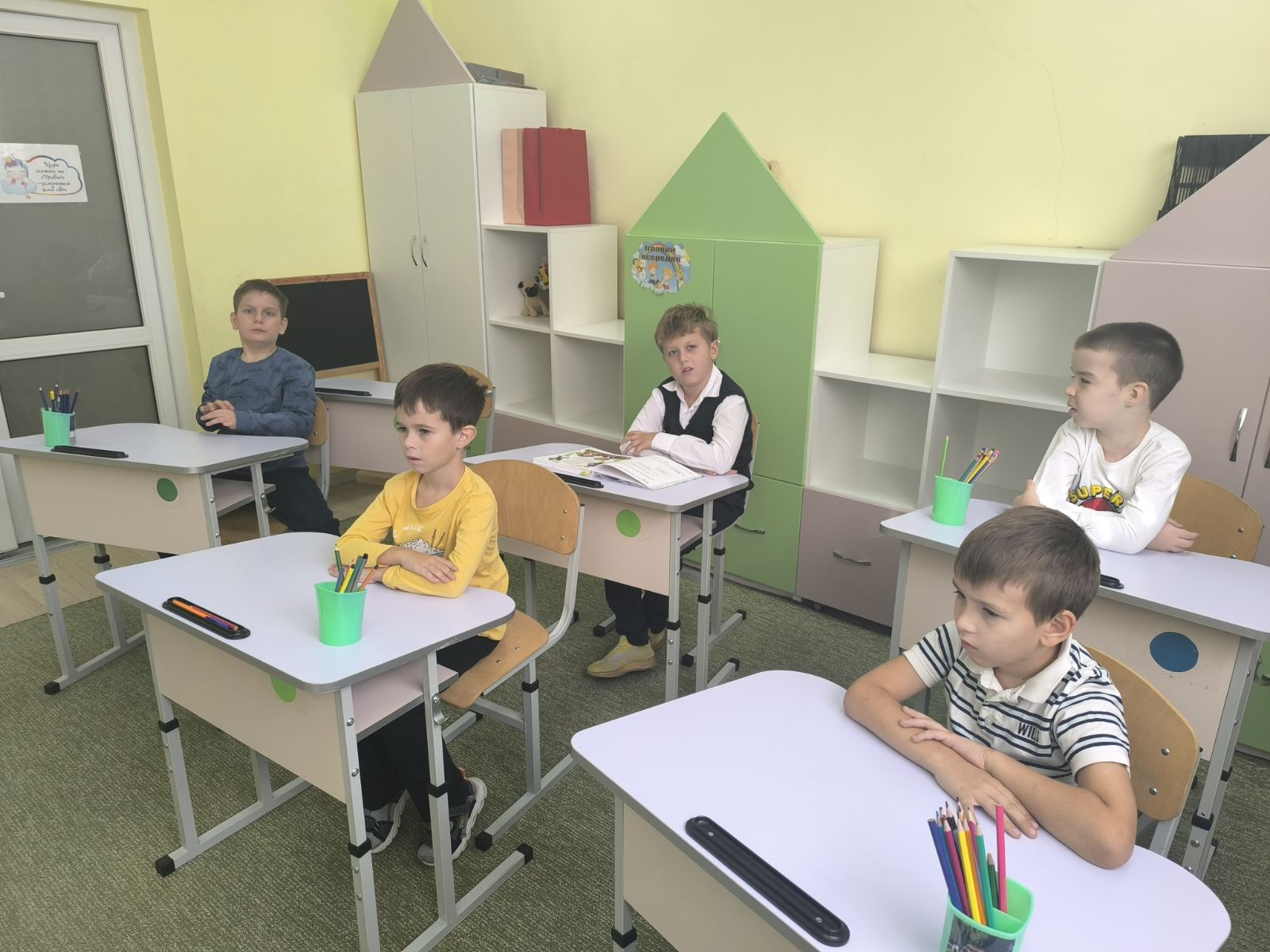 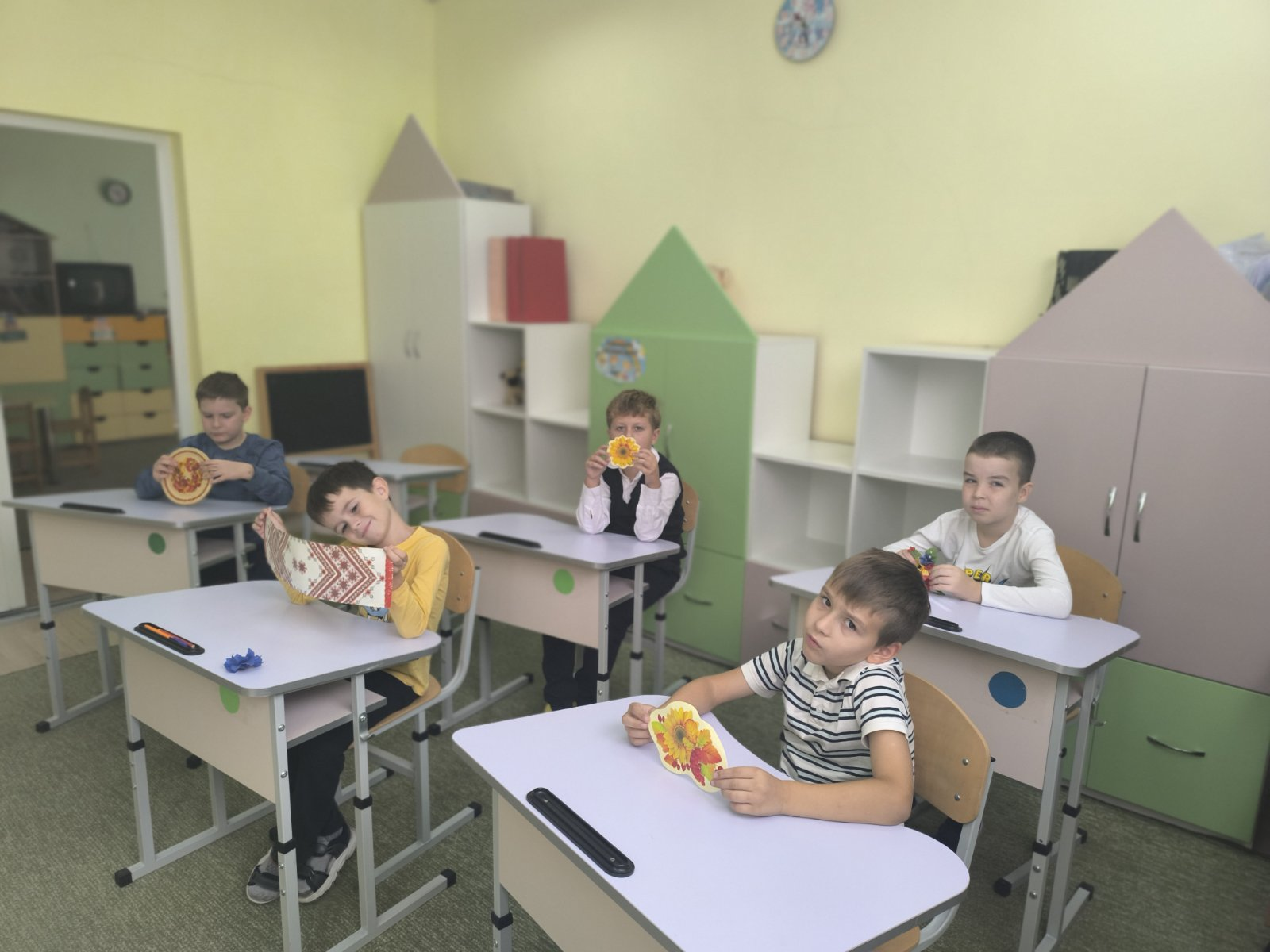 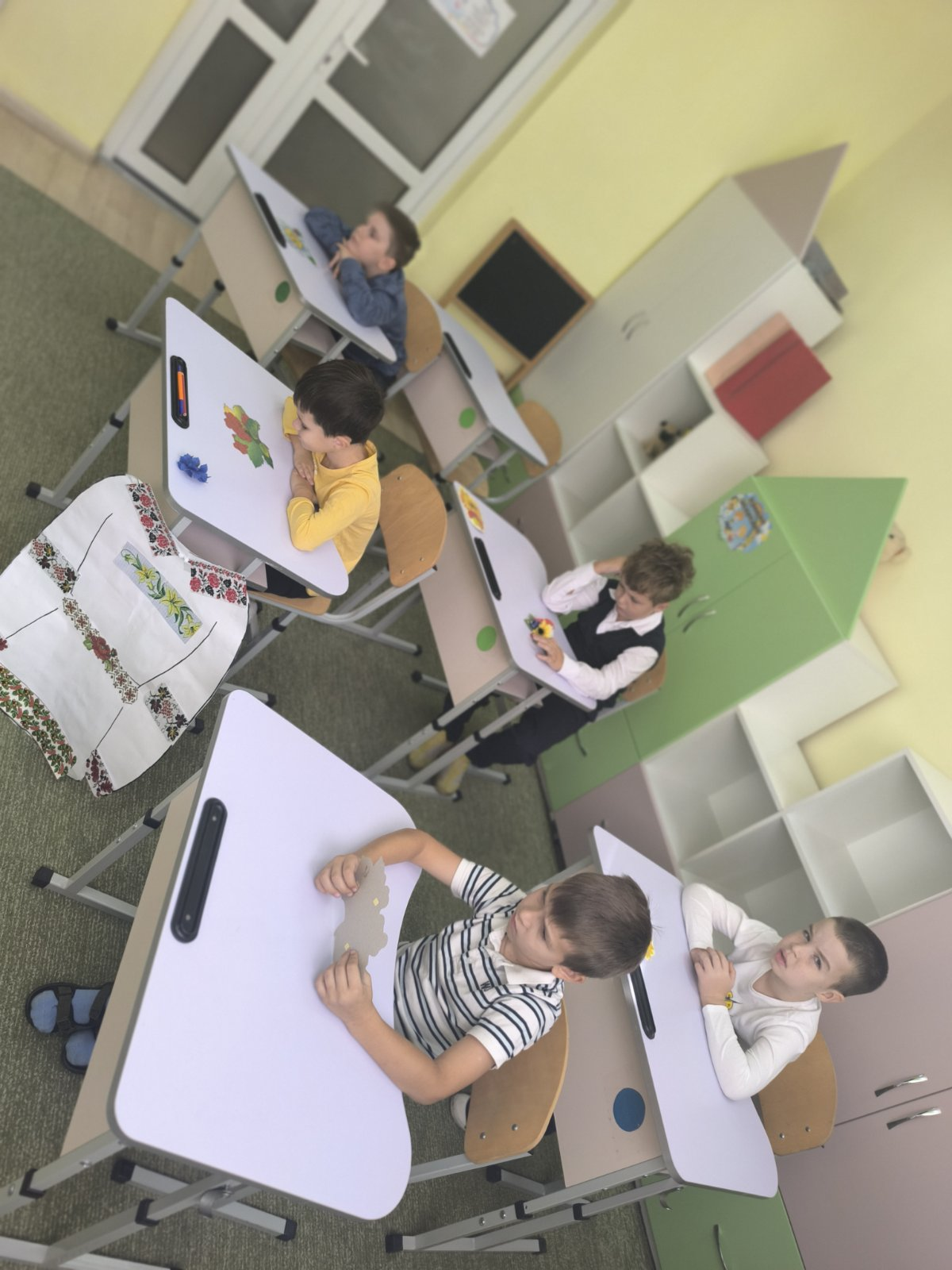 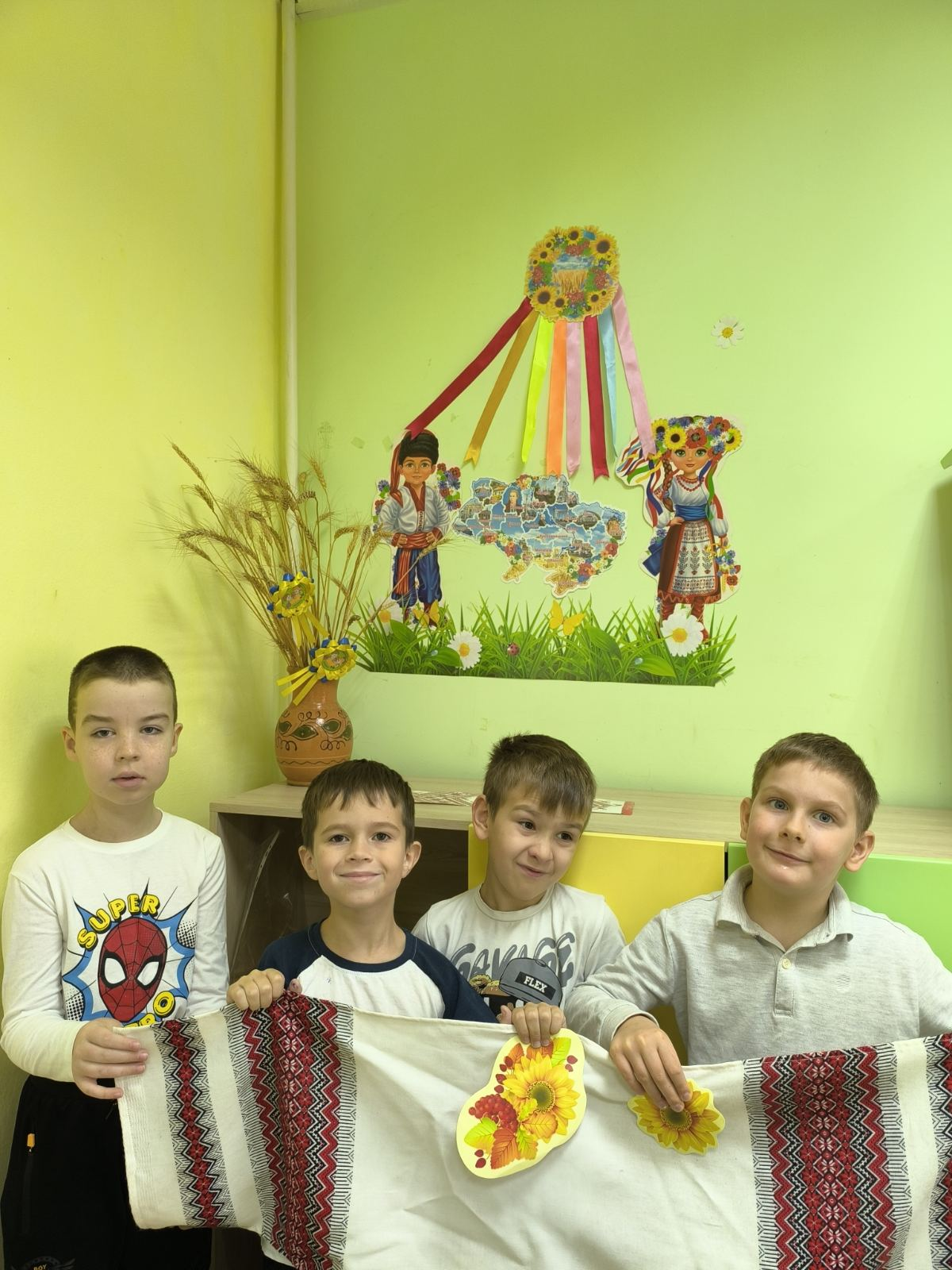 День миру нагадує про те, що кожен з нас може внести свій вклад у створення мирнішого світу, починаючи з маленьких кроків у повсякденному житті і закінчуючи участю в глобальних ініціативах.
Дякую за увагу!
Мир починається з нас!